Функциональная грамотность
Учитель математики МКОУ СОШ №14
         Овчаренко Наталья Геннадьевна
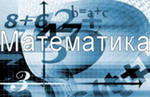 Вступление.
Функциональная грамотность при обучении математике – это интегральная характеристика качества подготовки ученика, которая помимо усвоенных знаний, умений и опыта деятельности отражает его личностный смысл, его эмоциональное отношение к математике и математической деятельности.
Пособие на ребёнка.
Семья  имеет  право  получать  от  государства  ежемесячное пособие  на 
ребёнка в возрасте до трёх лет, если подходит под установленный критерий:
Если сложить все доходы семьи за последние 12 месяцев и разделить их 
на количество членов этой семьи (родителей и несовершеннолетних детей), 
а затем  найденный  средний среднедушевой  доход  разделить  на  12,  то  на 
одного человека должно получиться меньше двух прожиточных минимумов, 
установленных  в  субъекте  Российской  Федерации  для  трудоспособного населения. 
Семья  Ивановых  состоит  из четырех человек (мама, папа и двое детей). 
Одному из детей ещё не исполнилось трёх лет, и семья хочет  получать  на  него  ежемесячное 
пособие. Доходы родителей за последние 12 месяцев :
Член семьи  Доход за последние 12 месяцев, руб.
Мама – Иванова Мария Петровна  347 040
Папа – Иванов Сергей Андреевич  429 000
   В  субъекте  Российской  Федерации,  где  проживают  Ивановы,  размер 
прожиточного  минимума  для  трудоспособного  населения  составляет 11 054 рубля. 
Имеет  ли  право  семья  Ивановых  получать  ежемесячное  пособие  на ребёнка? 
Приведите  пример  ежемесячного  заработка  Марии  Петровны  и  Сергея 
Андреевича,  при  котором  семья  Ивановых  не  будет  иметь  право  на 
ежемесячное пособие.
Шкала температур.
В  России  для  измерения  температуры  воздуха  и  тела  человека используется шкала Цельсия, а в США – шкала Фаренгейта.
Для  пересчёта  температурных  значений  пользуются формулами. 
                Перевод значения температуры
°C = (°F – 32) : 1,8  из шкалы Фаренгейта в шкалу Цельсия
°F = 1,8 ×°C + 32  из шкалы Цельсия в шкалу Фаренгейта
1. Турист из США планирует через два дня прилететь в Санкт-Петербург и просит  сотрудника  российской  турфирмы  сообщить  ему  температуру  в городе в день его прилёта.
     Используя  приведённые  формулы,  определите,  какую 
температуру  по  шкале  Фаренгейта  надо  сообщить  туристу  из 
США, если по прогнозу погоды в городе ожидается 10°C.
Как быстро растёт факториал?
Десятиклассник Антон интересуется математикой. Ему нравится всё, что 
связано с числами. Но он столкнулся с тем, что не все любят большие числа и 
понимают «как они устроены». 
Младший брат Антона, Тимофей, рассказал ему, что на последнем уроке 
математики они изучали факториал. Он понял, что факториал натурального 
числа n представляет собой произведение всех натуральных чисел от 1 до n:
𝑛𝑛! =1∙2∙3∙4∙….∙ (𝑛𝑛−1) ∙ 𝑛𝑛.
Тимофей попросил брата помочь ему разобраться с тем, почему учитель 
сказал, что факториал растёт очень быстро. Антон предложил брату сравнить рост факториала с ростом квадратичной функции. Помогите ребятам заполнить таблицу и ответить на вопросы.
   п           п2      п!
            Антон задал брату вопрос: 10! секунд – много это или мало? 
Чтобы ответить на этот вопрос, он предложил Тимофею выразить данное 
время в часах.
Оклеивание стен обоями.
Вера со своим братом Ваней живут в прямоугольной комнате высотой 2,5 метра. 
Длина стен 6 м и 4 м. На семейном совете было решено оклеить стены в комнате новыми обоями от пола до потолка. В одной стене имеется дверь шириной 1 м и высотой 2м, а в другой стене квадратное окно  со стороной 1,5 м. Какова площадь оклеивания стен обоями?
1. Компетентностная область: применять.
2. Содержательная область: пространство и форма.
3.Контекст: личный.
4. Уровень сложности: высокий.
5. Объект оценки: вычисление площади фигуры сложной формы.
6. Форма ответа –в  виде развернутого решения.
Кулинарный колледж.
Наташа и Оля учатся в кулинарном колледже. Они  изучают  технологии  приготовления 
различных блюд.
На занятиях по теме «Каши и блюда из круп» при  вычислении  массы готового  продукта 
учащиеся считают, что:
− 1 порция – это 200 граммов готовой каши;
− из 1 кг пшённой крупы получается 4 кг готовой каши;
− для  приготовления  1  кг  готовой  каши  пшённой  необходимо  0,8 л 
жидкости, из которой 40 % составляет вода и 60 % молоко.
1. На практическом  занятии  Наташа  и  Оля  получили  задание  определить 
количество  порций  каши  пшённой,  которое  можно  приготовить  из  3  кг 
пшена.
Сделайте расчёты и приведите ответ.
Ответ:    порций
2. Наташа и Оля должны рассчитать, сколько литров воды и сколько литров 
молока необходимо для приготовления 1 кг каши пшённой.
Сделайте расчёты и приведите ответ.
Ответ:    л воды                                            л молока
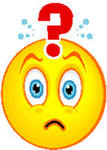 Будущее 
       мира
  сегодня в
     моём
    классе!